Проект по окружающему миру «Кто нас защищает»
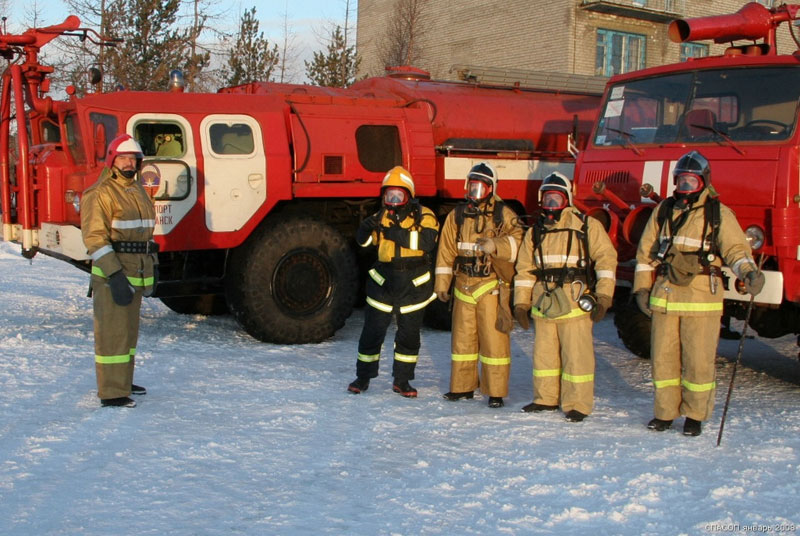 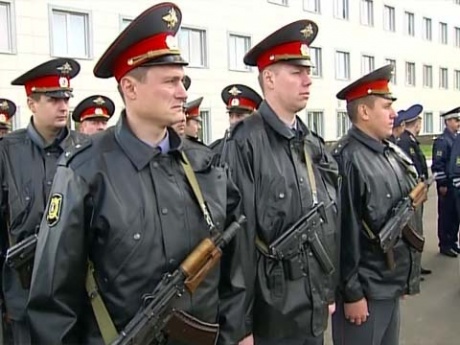 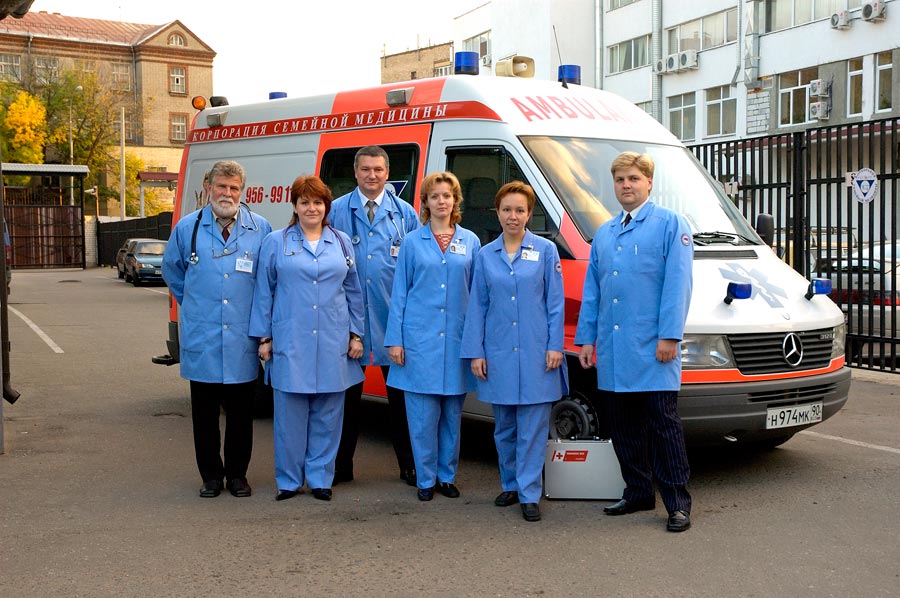 Шипицова Софья
ученица 3-в класса 
Лицей № 18
г. Орёл
Цель проекта
Узнать, какие службы работают 
для спасения нашей жизни.
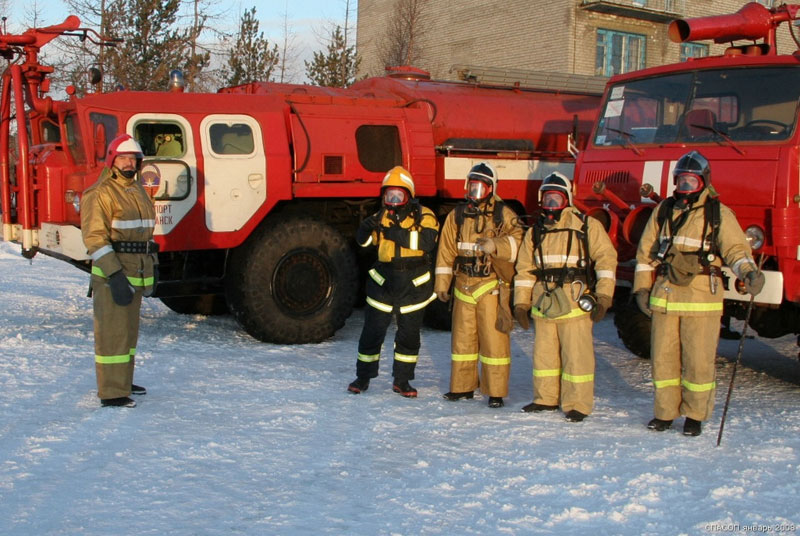 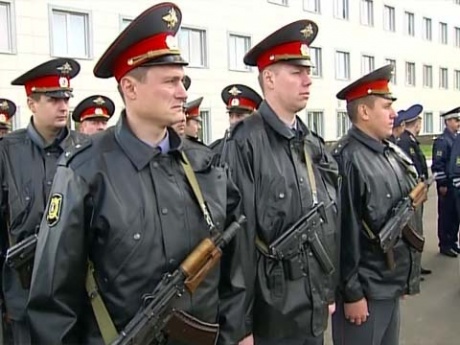 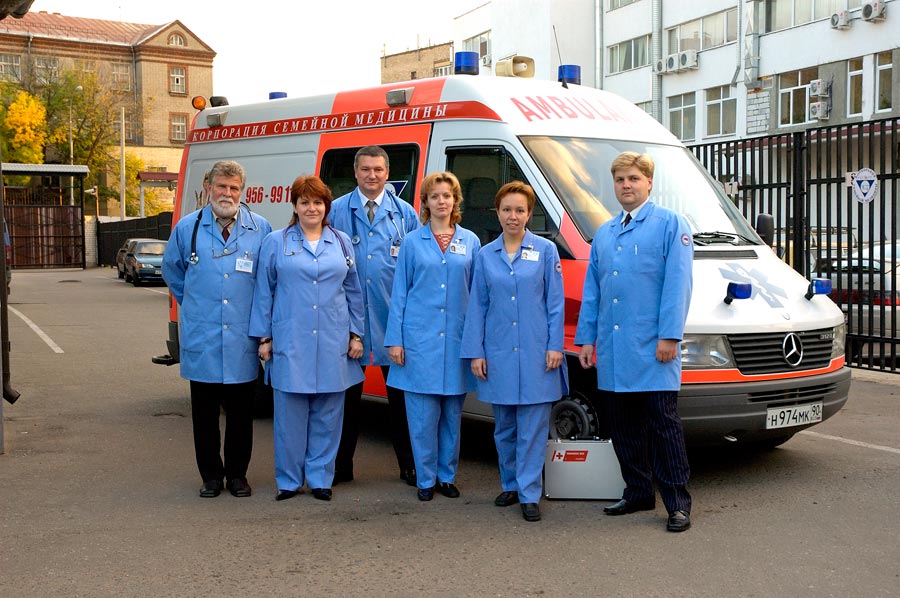 Службы защиты населения
Для того, чтобы обеспечить безопасность повседневной жизни, были созданы специальные службы защиты населения: полиция, скорая медицинская служба, пожарная охрана.
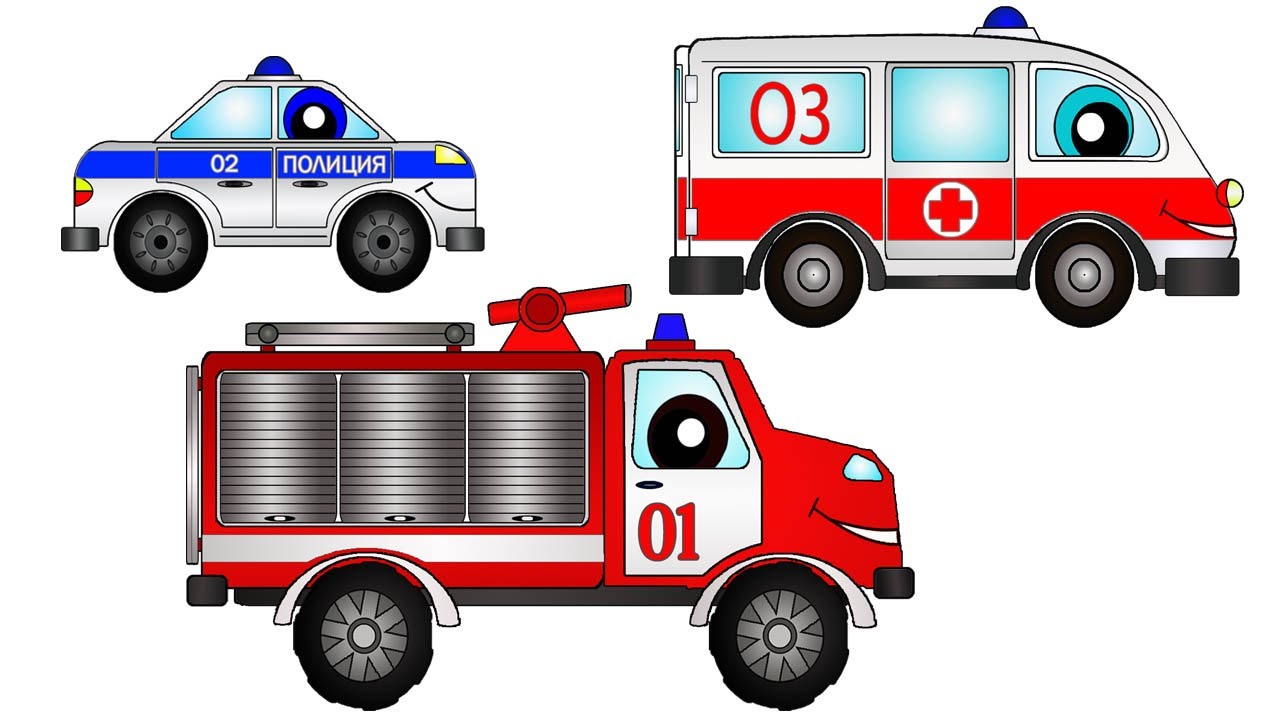 Пожарная охрана
Служба пожарной охраны создана для организации профилактики пожаров, их тушения и проведения возложенных на них аварийно-спасательных работ.
Основными задачами пожарной охраны являются:
 во-первых, организация и осуществление профилактики пожаров;
 во-вторых, спасение людей и имущества при пожарах;
 в-третьих, организация и 
осуществление тушения пожаров 
и проведения аварийно-спасательных 
работ.
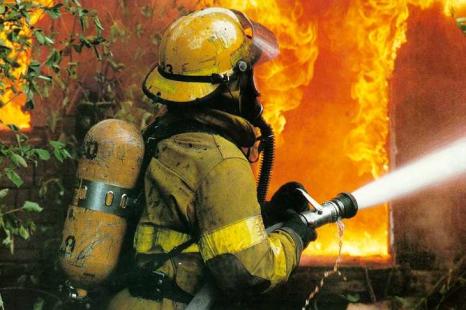 Полиция
Полиция предназначена для защиты жизни, здоровья, прав и свобод граждан, для противодействия преступности, охраны общественного порядка, собственности и для обеспечения общественной безопасности.
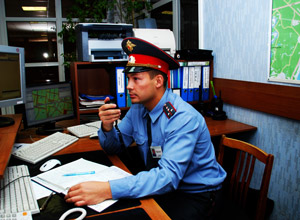 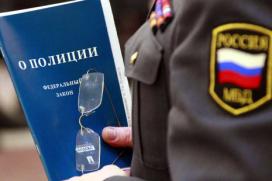 Скорая медицинская помощь
Служба скорой помощи является одним из важнейших звеньев в системе здравоохранения в нашей стране. Создана с целью медицинской помощи гражданам при заболеваниях, несчастных случаях, травмах, отравлениях и других состояниях, требующих срочного медицинского вмешательства.
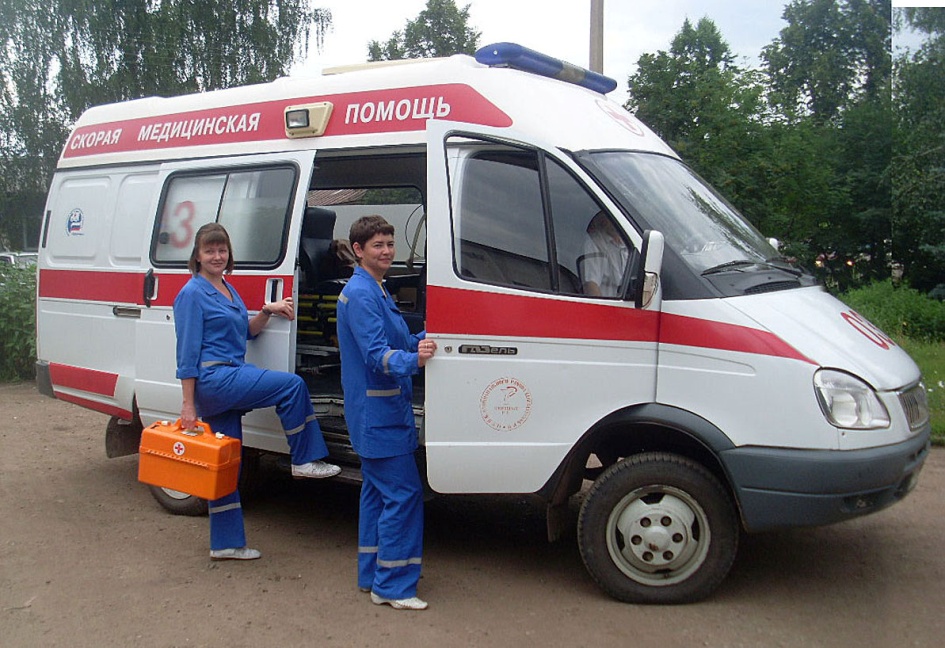 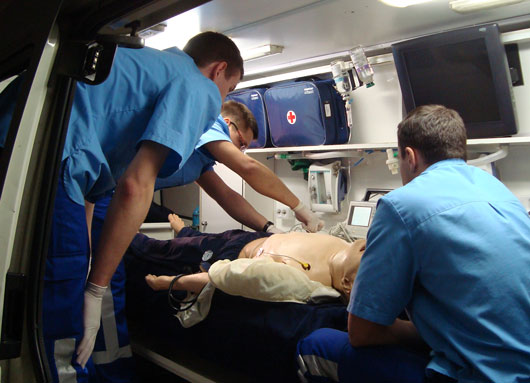 Вывод
Цель проекта достигнута.
Я узнала, какие службы работают 
для спасения жизни людей.
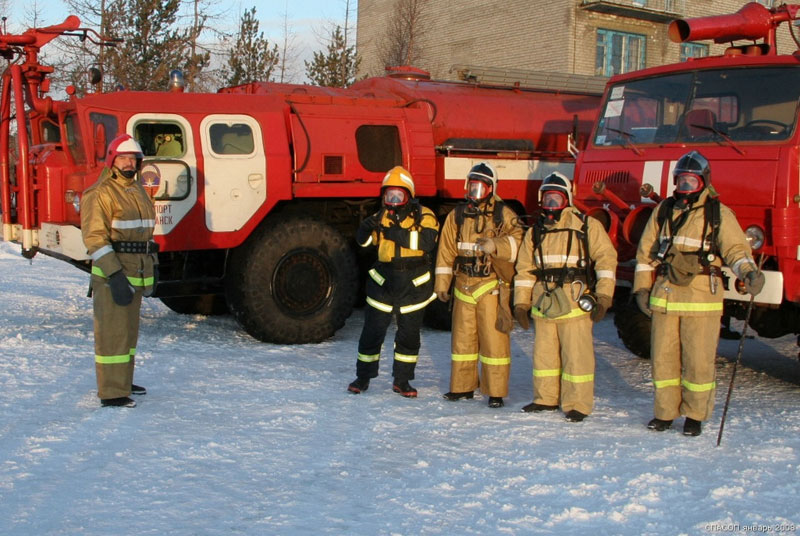 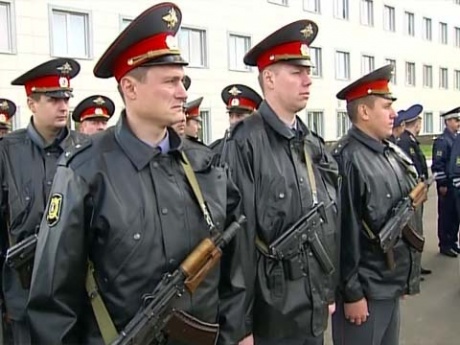 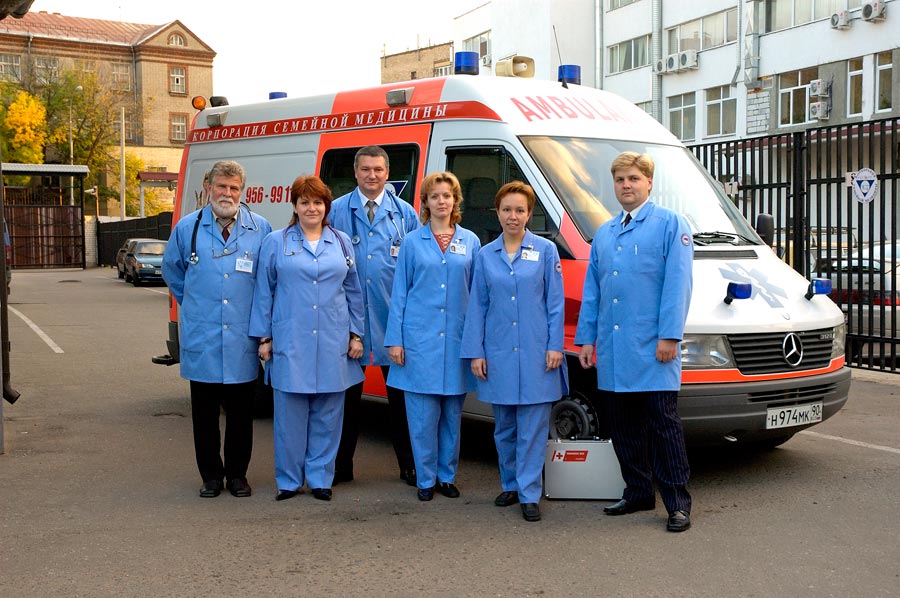